Halide
Industrial experience, design retrospective, and future directions

User-Schedulable Languages Workshop 2025
Rotterdam, Netherlands
Alex Reinking

Email: areinking@adobe.com
GitHub: @alexreinking
Website: alexreinking.com
[Speaker Notes: Hi everyone!

Today we’re going to talk about Halide, one of the most successful user-schedulable languages in industry today. I’d like to talk a bit about why it was successful in industry, cover some of its design successes and shortcomings, and then briefly discuss the future of Halide in both practical and research terms.

[If I’m not introduced, mention that I’m JRK’s student and that I’m happy to have contributed so much to his and Andrew’s work. Before the talk starts, make sure the audience knows who invented Halide]]
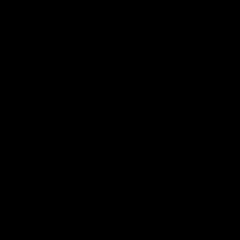 input_16(x, y) = cast<uint16_t>(
  repeat_edge(input)(x, y));

blur_x(x, y) = (input_16(x-1, y) +
                input_16(x, y) + 
                input_16(x+1, y))/3;

result(x, y) = cast<uint8_t>(
  (blur_x(x, y-1) +
   blur_x(x, y) + 
   blur_x(x, y+1))/3);
result.compute_root()
      .tile(x, y, xi, yi, 128, 24)
      .parallel(y)
      .vectorize(xi, 32);

blur_x.compute_at(result, yi)
      .store_at(result, x)
      .vectorize(x, 32);

input_16.compute_at(result, x)
        .vectorize(x, 32);
[Speaker Notes: Let’s start with a quick refresher on Halide’s computational model. I suspect many of you have seen Halide code before—but it’s worth grounding the rest of the talk with a concrete example.
Here’s a simple blur algorithm written in Halide.
The algorithm processes an 8-bit input image in three stages. First, it converts the input to 16 bits to avoid overflow, while also repeating edge values to prevent out-of-bounds accesses downstream.
Next, it applies a horizontal blur—blur_x—which averages each pixel with its left and right neighbors using a 1×3 sliding window. Finally, the result stage applies the same operation vertically, converting back to 8 bits to complete the blur.
The schedule is best understood by watching the animation unfold.
Here, four threads cooperatively compute the result in tiles of size 128×24. The tile directive creates a four-level loop nest: xi and yi for the inner tile dimensions, and x and y for the tile grid. Since y is the outermost loop, we mark it for parallel execution.
Each stage is vectorized along its innermost dimension using the platform’s native width—here, that’s 32.
We then use compute_at and store_at to control producer-consumer locality. When we mark input_16 to be computed at the x loop of result, we’re telling Halide: right before processing each output tile, convert exactly the input region needed and store it in an intermediate buffer.
Similarly, we store the output of blur_x at the same level, but compute it at the level of an individual scanline within the tile. This allows Halide to use folded storage and keep everything in registers. The result is a small, cache-efficient working set with no redundant computation within the tile.
However, there is some recomputation across tiles—specifically, in the overlapping region between adjacent tiles within a row. This is a deliberate trade-off to break dependency chains and enable parallel execution across tiles. Strategic recomputation is a crucial tool for scheduling image processing algorithms.
It’s also worth noticing what’s missing in each half. The algorithm defines a pure, functional pipeline—no execution plan, no memory layout. The schedule, by contrast, makes high-level optimization decisions, while leaving architectural details to Halide’s compiler backend. Halide automatically infers loop bounds to implement the schedule, all while preserving the algorithm’s value semantics.]
Halide in industry
Google
Pixel phone cameras (2015+)
Qualcomm
Ships in the official Hexagon SDK with some proprietary improvements to HVX codegen.
Adobe
Implements 2500+ of Photoshop’s performance critical kernels.
WebAssembly backend facilitated porting Photoshop to the web.
Apple
Contributed support for Apple Silicon, and there are Halide symbols in the system partition
Halide is both supported and constrained by industrial adoption.
[Speaker Notes: Now let’s look at where Halide has made its way into industry. Halide has seen adoption across a range of industrial contexts, including deployment in consumer-facing products since at least 2015. One of the earliest major uses was at Google, where Halide was used to reimplement the HDR+ image processing pipeline for the Pixel phone camera. That same code remains in production today, now running alongside TensorFlow in the Pixel Visual Core.
Following Google’s early success, Qualcomm integrated Halide into its official Hexagon SDK, adding proprietary enhancements to HVX code generation. As a result, Halide-generated code now ships on a wide variety of Android devices, handling performance-critical tasks on embedded DSPs.
At Adobe, Halide implements more than 2,500 performance-critical kernels in Photoshop, targeting six backends: Metal, Direct3D, ARM Neon, x86 with and without AVX2, and WebAssembly. Across these backends, we ship about 420 to 460 pipelines per platform, derived from around 12,000 lines of Halide source. That’s fewer than five lines of code per kernel!
The WebAssembly backend in particular was instrumental in enabling the porting of Photoshop to the web. From Halide’s perspective, the web is simply another backend, and we were able to reuse many schedules originally written for desktop and iPad.
At this point, no new performance code is written using SIMD intrinsics. While we haven’t retrofitted all legacy code—some highly optimized components, like PatchMatch, remain in place—Halide is now the default path for new development.
All of these successes were driven by core Halide contributors, but Halide has been adopted in a variety of other organizations. In 2020, Apple contributed patches to support Apple Silicon—and we have observed Halide symbols present in the system partition in recent macOS versions. Many contributors come from smaller companies, too—for example, Zivid uses Halide to optimize imaging pipelines in its robotics-oriented 3D camera product.

This kind of industrial adoption is both a strength and a constraint: it brings real-world use cases, valuable feedback, and a growing contributor community—but it also means we have to be careful stewards of compatibility and performance for an increasingly diverse set of users.]
What made Halide successful?
Technical reasons
Good ideas and design
The scheduling language is expressive and right for the domain
Bounds inference keeps scheduling expressive
Schedules promote portability, even to future hardware
Practically good results
Demonstrated large performance gains in non-trivial early applications
Halide code is more maintainable than intrinsics-heavy C++ code.
[Speaker Notes: So how did Halide make the leap from an MIT lab to powering production pipelines at Google, Qualcomm, and Adobe?
From a technical standpoint, the answer falls into two broad categories: strong design choices, and practical results that mattered in real systems.
Let’s start with design. Halide’s central idea was to separate algorithm from schedule, and to tailor the scheduling language to the domain. It’s not a general-purpose transformation language—it’s built for the kinds of loop tiling, fusion, vectorization, and memory management patterns we saw in the blur example.
A key enabler here is bounds inference. It decouples scheduling from explicit region management, allowing users to write complex, deeply pipelined schedules without worrying about edge conditions or manually reasoning through every tail case. This keeps scheduling feasible and scalable even as the pipeline grows in complexity.
But good design alone isn’t enough—we also needed practical results to earn trust.
From the beginning, Halide demonstrated significant performance gains on non-trivial applications. A standout example was the local Laplacian filter, used in the Google Glass “Clarity” pipeline—local Laplacian is notoriously difficult to optimize by hand. Even in early prototypes, Halide enabled rapid iteration on scheduling strategies and delivered a 7× speedup over the existing handwritten ARM assembly, while producing code that was 7× shorter as well.
And that terseness makes Halide pipelines dramatically more maintainable. Compared to C++ code packed with intrinsics, Halide code is vastly easier to read, reason about, and port across architectures.]
What made Halide successful?
Social reasons
Skunk-works style adoption
Get hired at a company and deploy it there!
Well-balanced growth
We never got caught in a hype cycle.
Symbiotic relationships with products
As an engineer, you’re rewarded for making products better. 
As a researcher, your work needs to be aligned with that incentive.
No direct competitors
Halide wasn’t trying to be Yet Another Shader Language.
MIT Licensing
Allows contributors to move between companies. Facilitates university collaboration.
[Speaker Notes: Of course, technical strength isn’t the whole story. Halide’s success also depended on a set of social and structural factors—and in many ways, these were equally important.
The first was a kind of skunkworks-style adoption. That local Laplacian filter I just mentioned was optimized by Andrew Adams while working at Google, and his success demonstrated that Halide could deliver value in expert hands and made the project worth institutional investment.
Second, the project grew at a sustainable pace. We never got caught in a hype cycle—there was no moment when ten engineers were suddenly hired to “scale up Halide.” That kind of rapid expansion is unsustainable and leaves behind unmanageable technical debt when engineers are ultimately re-organized. Instead, we’ve enjoyed steady, compounding progress.
Third, Halide benefited from symbiotic relationships with shipping products. As engineers, we’re tasked with improving production systems, so as researchers, we are motivated to keep Halide’s research program grounded in the realities of production constraints and user needs. We’re never doing research in a vacuum.
Another major factor was the absence of direct competitors. Halide wasn’t trying to be Yet Another Shader Language. Instead, it carved out a distinct space focused on deep imaging pipelines—an area underserved by programming models at the time.
Finally, the choice of MIT licensing has played a subtle but important role. It enabled contributors to move between academia and industry without legal friction, and has encouraged collaboration across company lines.
All together, these social dynamics enabled Halide to succeed as a sustained research and engineering effort.]
What is holding Halide back?
Dependencies are a blessing and a curse
We spend a lot of cycles tracking rapid changes to LLVM’s API.
I have personally spent a lot of time fixing our dependencies’ build systems.
Downstream inertia
Even if we find better schedules, projects with enough resources will often rewrite their code to follow them rather than adopt a new tool.
Resources and headcount
Manual maintenance burden: infrastructure, community support, onboarding
No formal managing entity: limits funding, avoids entanglement
Need more hands to implement new hardware backends.
Steep learning curve
Halide’s programming model is still very unfamiliar, not taught in colleges.
Missing hardware specifications
[Speaker Notes: So what’s holding Halide back?
First, dependencies are both a blessing and a curse. LLVM gives us a great backend—but it evolves rapidly. We spend significant effort just tracking changes to LLVM’s API, adapting our lowering passes, and debugging obscure failures. And that’s before you get to the build systems: I’ve personally spent more time than I’d like untangling broken or inconsistent CMake setups across our dependency tree just to keep things compiling.
Then there’s downstream inertia. Even when we identify better schedules or more efficient implementations, large engineering teams often choose to reimplement those schedules within their existing stack—not because it’s better, but because it’s already integrated and familiar. Switching to Halide is often seen as too disruptive, even if it would pay off long-term.
A major challenge is the manual maintenance burden. We operate our own build and test infrastructure, triage bug reports, answer GitHub questions, review pull requests, and support new users. All of this is rewarding, but it stretches the core team thin.
And unlike many large open-source projects, Halide has no formal managing entity. We don’t take donations or infrastructure funding, even when it’s offered. That’s a deliberate choice: it helps us avoid legal entanglements and the risk of losing critical resources if a donor loses interest. But it also means we can't accept things like GPU cloud credits, which could significantly improve our CI infrastructure. So the same independence that keeps Halide nimble also limits how much we can scale.
The steep learning curve is another challenge. Halide’s programming model is still quite unfamiliar, and it’s not taught in universities. Even experienced performance engineers need time to learn how to think in terms of Halide’s scheduling language.
There are deeper structural issues, too. Hardware manufacturers often refuse to publish even basic performance data—things like cycle counts and throughput for instructions, or pipeline structure. This makes it difficult to write backends for new hardware, especially accelerators. We often end up reverse-engineering hardware behavior instead of relying on vendor documentation.
In short, Halide continues to evolve, but these friction points slow us down. And they’re not unique to Halide—they're the kinds of problems any user-schedulable language will face once it leaves the research lab and enters production. It’s worth keeping them in mind if you’re thinking about building or maintaining a USL of your own.]
Design & implementation: what worked?
Cross-compiling
Generating object files rather than source code eliminates toolchain differences.
Term-rewriting for simplification/solving
SMT solvers are powerful but slow. Need fast generated code and fast compile times.
Fully replaceable runtime
Users can bring their own thread pools, GPU memory managers, command buffers, etc.
Embedding in C++/Python
We get a lot of tooling “for free” (e.g. code completion, syntax highlighting, formatting)
Easy meta programming from the host language
Leaning into standard tooling
Halide builds with CMake and we provide a CMake package for downstreams.
Distribution on PyPI:  pip install halide
Works for C++, too, thanks to manylinux!
[Speaker Notes: Let’s talk about what’s worked well in Halide’s design and implementation, beyond the foundational separation of algorithm and schedule.
From day one, Halide was a cross-compiler, not a source-to-source translator. It emits object files, not C++ code, so the user’s choice of compiler doesn’t matter.
We made a deliberate decision to avoid relying on SMT solvers for most of our reasoning and simplification. Solvers are powerful—they can express rich constraints and prove subtle invariants—but they’re also slow and unpredictable, especially on the kinds of problems we care about at compile time. We don’t just need fast generated code; we need fast compile times and deterministic behavior. Recompiling 2500 pipelines in Photoshop simply isn’t allowed to take hours.
Instead, Halide uses a bespoke term-rewriting system. It’s not as general, but it’s fast, predictable, and tailored to the algebraic simplifications and bounds reasoning that matter in our domain. This has paid off across the board, especially in bounds inference and code generation.
Another significant win is Halide’s fully replaceable runtime. Users can supply their own thread pools, GPU memory managers, command buffers—whatever best integrates with their existing systems. That flexibility has made Halide much easier to adopt in real production environments.
The decision to embed Halide in C++ and Python has paid off in two major ways. First, we get a wide range of tooling—code completion, syntax highlighting, formatting—without having to build or maintain a custom language stack. Second, it makes metaprogramming easy. Since Halide programs are just expressions in the host language, users can write code that generates code using familiar tools and libraries. Embedding gives users a smooth on-ramp with the tooling they already use.
We’ve carried that philosophy into Halide’s build and packaging ecosystem. Halide builds with CMake, and we ship a proper CMake package for downstreams. Some legacy users still use their own build systems—Google uses Bazel, for example—but we’re increasingly seeing new users adopt the standard CMake setup. Halide is now packaged by Homebrew, Debian, vcpkg, the Arch AUR, and Conda—all maintained by community contributors, and all built on our CMake infra.
Most recently, we’ve started distributing first-party Halide packages via Python’s pip package manager. You can now install Halide on any platform with a single command, just “pip install halide”. And this isn’t just for Python users. Thanks to the manylinux standard and tooling, the same package works from C++ as well—finally solving several painful binary distribution issues on Linux.]
Design & implementation: what didn’t?
Algorithms and schedules aren’t perfectly separate
In practice, the performance engineer has to adjust the algorithm to allow better scheduling
Reductions are somewhat ad-hoc
Update stages and reduction domains are confusing and sometimes require manual bounds computation from the input shapes.
Debugging is hard at all levels
Error messages are limited because “line numbers” don’t really exist.
Open problem: correlating compiler outputs to their inputs.
Complicated build process
Build the generator executable (host toolchain)
(Cross-)compile a pipeline to produce an object file (on the host)
Link the resulting object file to the target application (target toolchain)
[Speaker Notes: Of course, not everything in Halide’s design has worked out perfectly. Some challenges remain.
First, algorithms and schedules aren’t truly separate in practice. While we describe them as orthogonal, performance tuning often requires modifying the algorithm—splitting pipelines, changing a scatter to a gather, or restructuring a reduction. The abstraction helps, but it isn’t airtight.
Second, reductions are still awkward. Update stages and reduction domains work, but they’re ad hoc and often confusing. In some cases, users have to manually compute bounds and iteration domains from the input shapes—breaking the abstraction and complicating scheduling.
Debugging remains difficult. Traditional tooling expects line numbers or some other form of source correlation, but Halide doesn’t preserve this through staging and code generation. That makes it hard to trace performance or runtime issues back to their source. But the deeper issue is that performance engineers need to inspect compiler intermediates—there’s a reason tools like Compiler Explorer are so widely used. With USLs and other metaprogramming-heavy systems, that visibility breaks down further. Bridging the gap between high-level input and low-level output isn’t just a PL problem—it’s also an HCI problem. We need better ways to expose what the compiler is doing, in ways that are understandable and actionable.
And finally, the build process is complex. You compile your generator with a host C++ toolchain, run it to generate an object file, and then link it into your application using the target toolchain. Many C++ build systems—like CMake and Buck—assume that only a single toolchain is present, so cross-compilation or embedded deployment can require significant manual setup.
These issues don’t prevent adoption outright, but they do introduce friction—and they’re worth keeping in mind if you’re designing your own language or compiler infrastructure.]
Testing & Reliability — Engineering Practices
Unit tests are helpful during development, but rarely fail later
Don’t just test valid programs — test failure modes too
Fuzz testing is essential:
Uncovers unexpected uses by definition
Biased toward small programs means good reproducers
Broad coverage reduces need for hand-written tests (but turn fuzz failures into fixed tests)
Make fuzz failures reproducible across platforms
Prefer deterministic RNGs (e.g., mt19937) with logged seeds
Bad test infrastructure kills morale:
Too many tests, slow tests, flaky tests = unhappy contributors
[Speaker Notes: Even if every design challenge were solved in theory, real-world reliability still depends on testing. Over the course of building Halide, we’ve learned a lot—both in terms of practical test engineering and how to use formal methods to build confidence in the design.
Let’s start with the practical side.
Of course, you need unit tests, and they should run on every commit. They’re especially useful during development, but in our experience, they rarely catch regressions later. Most failures come from changes in dependencies—like LLVM—rather than unrelated changes to Halide itself.
But unit tests aren’t enough. You also need to test invalid programs and confirm that they fail in the right way. More importantly, you need to test unexpected programs—the kind nobody would write on purpose. That’s where fuzz testing comes in.
Fuzzing gives you broad coverage and helps avoid writing thousands of hand-crafted tests. It’s also biased toward small reproducers, which makes debugging dramatically easier. But to get real value, fuzz tests need to be reproducible. They should work across platforms and limit sources of non-determinism. We’ve had good results using a fixed RNG algorithm and logging the seed. When fuzzing finds a real failure, it should be frozen as a unit test to catch regressions down the line.
And finally, be mindful of developer experience. Slow and flaky tests kill morale and drive contributors away. Good tests should build confidence, not waste time.]
Testing & Reliability — Theoretical and Formal Challenges
Formal verification can eliminate entire classes of bugs
But only if the spec is right
Verified components still benefit from fuzzing
Fuzz finds issues outside the formal model
Real-world users write "golden" tests
Often opaque, fragile, and based on legacy behavior
May compare output by checksum or float-equality
Floating point fragility is unavoidable
Thresholding doesn’t always work
Deterministic mode helps, but isn't realistic
[Speaker Notes: On the research and formalism side, things get trickier.
Formal verification can eliminate entire classes of bugs—we’ve seen that firsthand in two projects. In 2018, I worked on formalizing a core subset of Halide and uncovered a surprising number of design bugs in the process. But formalizing all of Halide post-facto would have been too large a project for our team.
At the same time, we formally proved that our simplifier avoids infinite loops and illegal mutations. Still, fuzzing uncovered bugs outside the model—like a logic error in dead-code tracking that caused entire pipelines to vanish. So the takeaway is: proving a program correct isn’t enough—you still have to test it.
Another challenge is downstream testing. Real-world users often write “golden” tests that pin exact outputs—sometimes by value, sometimes by checksum. When those tests fail, it’s often unclear whether it reflects a true regression or just expected variation from floating point arithmetic.
And floating point fragility is especially hard to avoid. Even basic thresholding can fail—small differences in values can cascade in algorithms that are numerically sensitive. This happens in demosaicking algorithms, where tiny deltas lead to dramatically different results.
One way to mitigate this is by testing in a deterministic mode akin to -fno-fast-math. That helps reduce variation, but it’s not representative of what users actually ship. And even then, it’s not so simple: many users want fused instructions like FMA for better accuracy and performance when available.]
Future directions for Halide
ML inference driving future work
Especially important on edge devices.
Torch Inductor has an experimental Halide backend
New language features:
Caching (e.g. for KV caches)
Tiled storage
User-scheduled approximation
Code outlining / deduplication
Offline computation
New hardware backends:
Tensor Cores
Custom accelerators
[Speaker Notes: Let’s wrap up by looking at where we’re headed.
Much of Halide’s future work is now shaped by machine learning inference, especially on edge devices. I’ve been contributing to an experimental Halide backend for PyTorch Inductor, which we hope will open the door to a new class of users and workloads.
Looking ahead, we’re exploring new language features: caching for things like key-value stores in transformers, tiled storage, user-scheduled approximation (which raises interesting questions about how to formalize scheduling guarantees), code deduplication, and offline computation. On the backend side, we’re adding support for tensor cores and other custom accelerators.
That about sums it up. I hope this talk has given you a sense of what makes a user-schedulable language succeed in practice—and I hope some of these lessons help inform future USL designs.
Thanks so much for listening and I’m looking forward to answering your questions on the panel!]